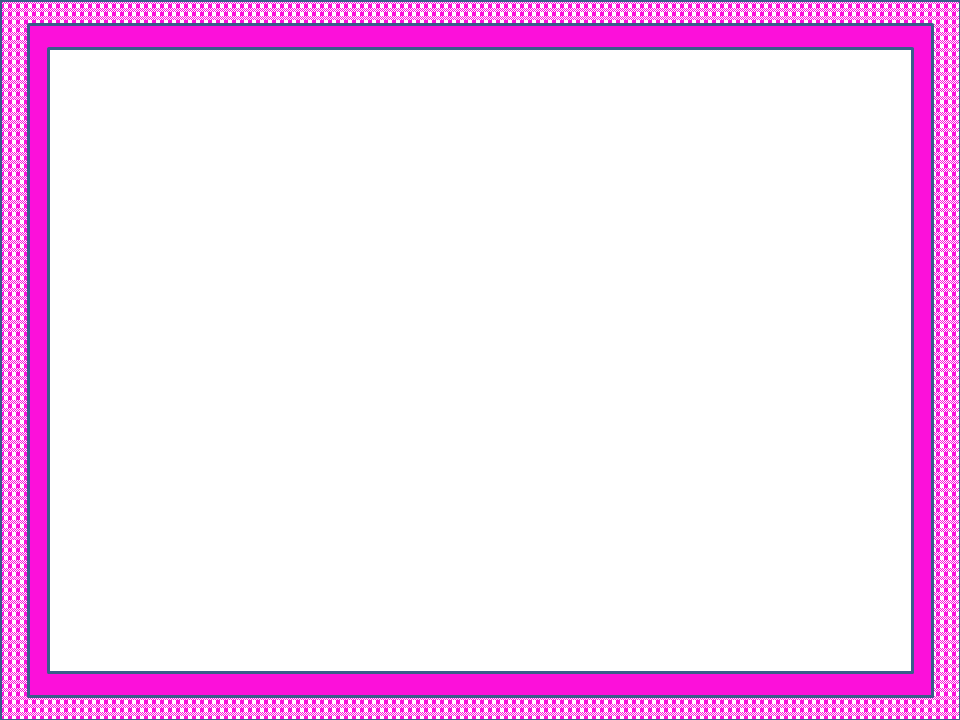 Using  Slope Intercept Form to Graph



Teacher Twins©2014
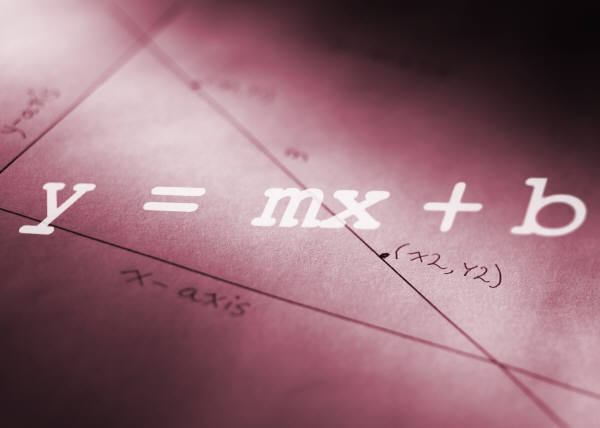 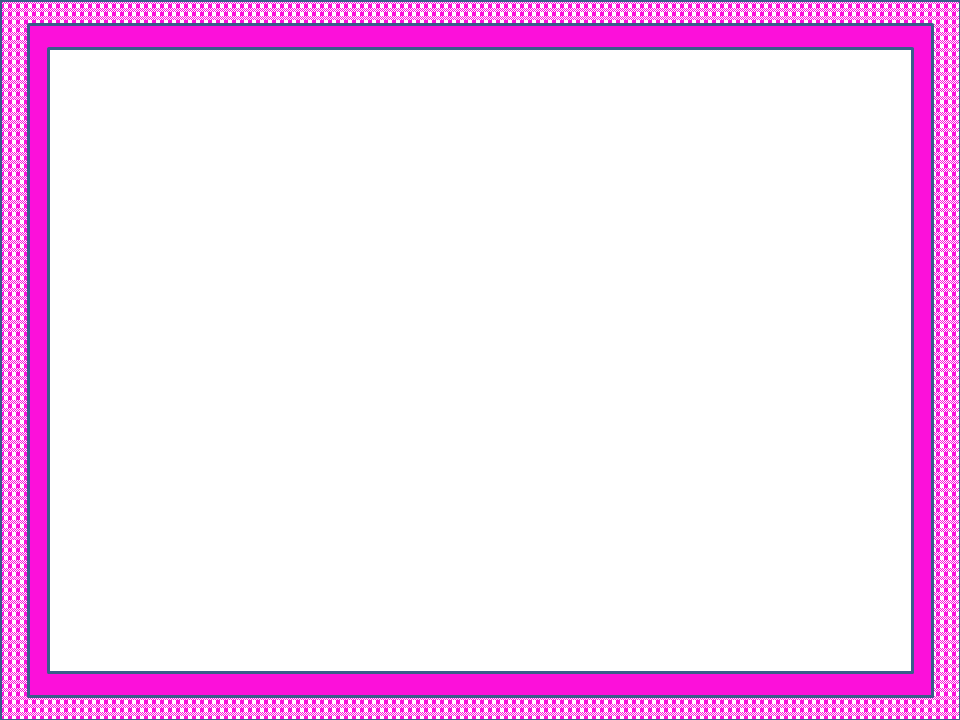 m = 3, b = -6
m = -3/7, b = 12
m = 5, b = -9
m = 4/5, b = -5
m = -5/6, b = -7
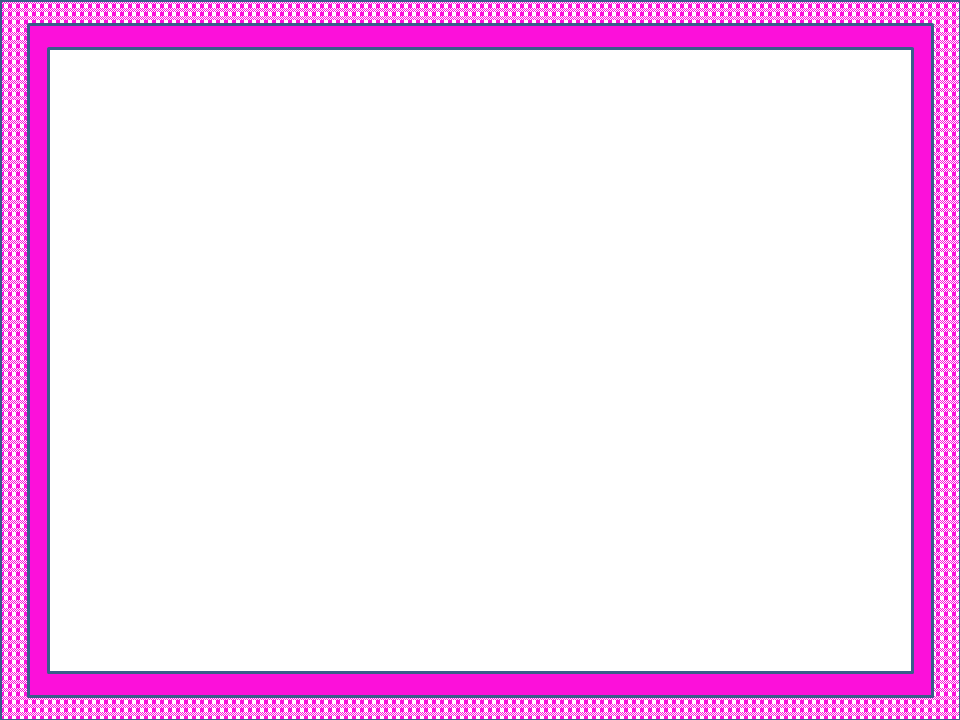 Using  Slope Intercept Form to Graph
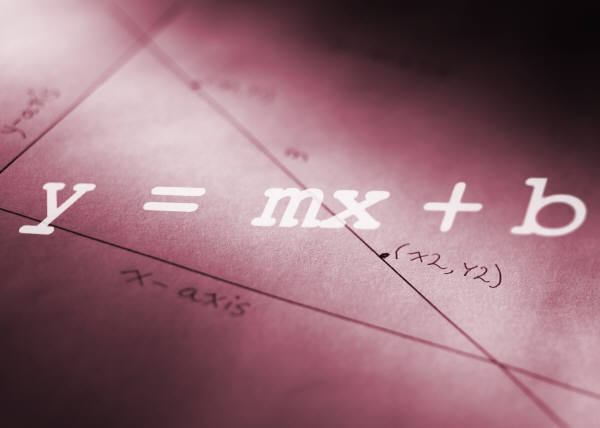 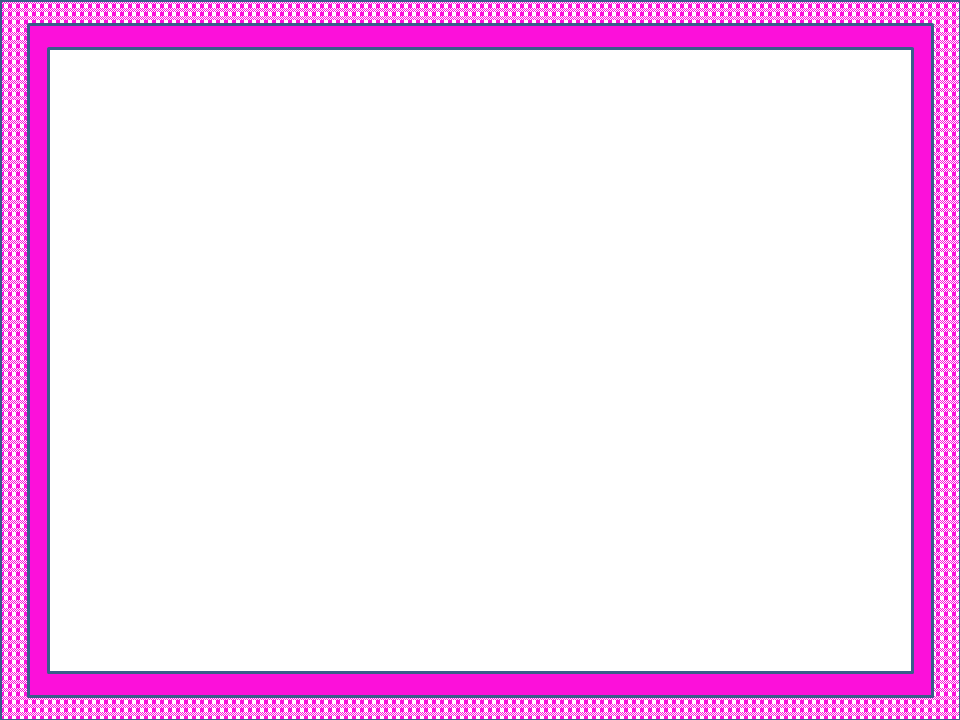 From the y intercept use the slope. 3 is the slope so go up 3 over 1 to the right.
Graph y=3x+2
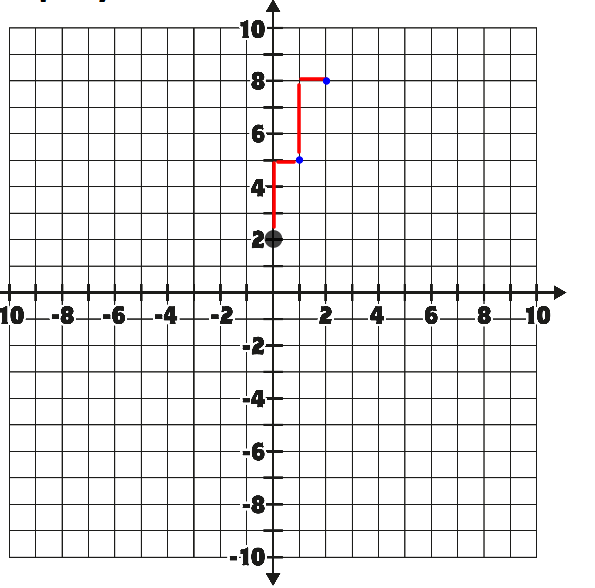 Start at the y intercept.
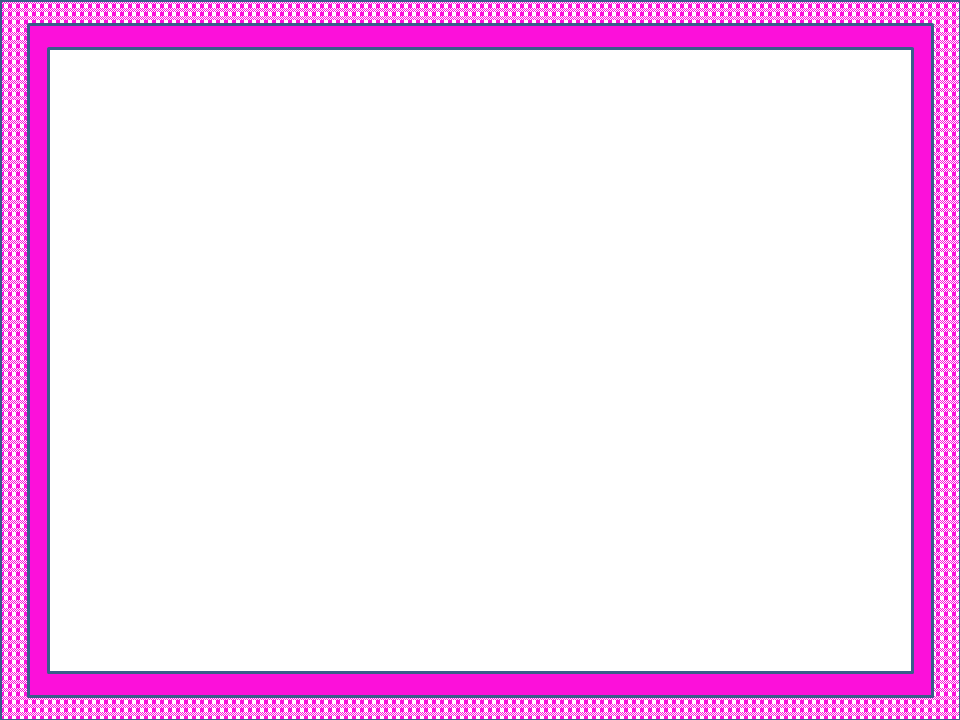 Use slope – up 3 over 2 right.
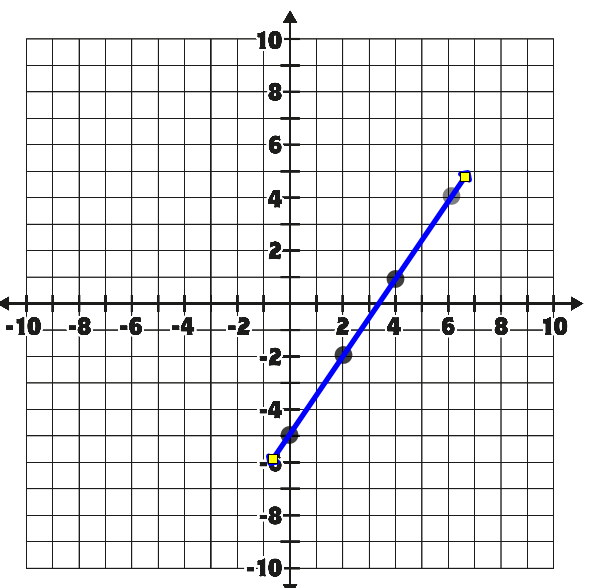 Graph y intercept.
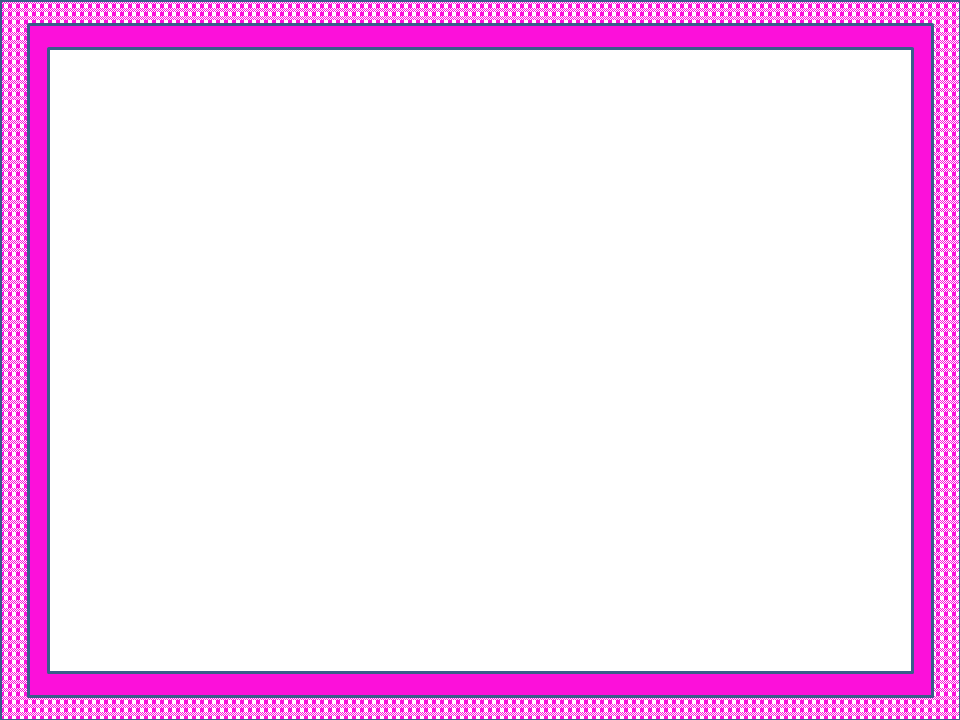 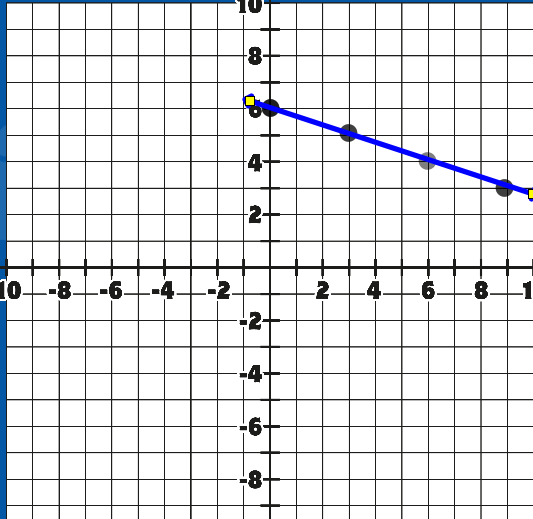 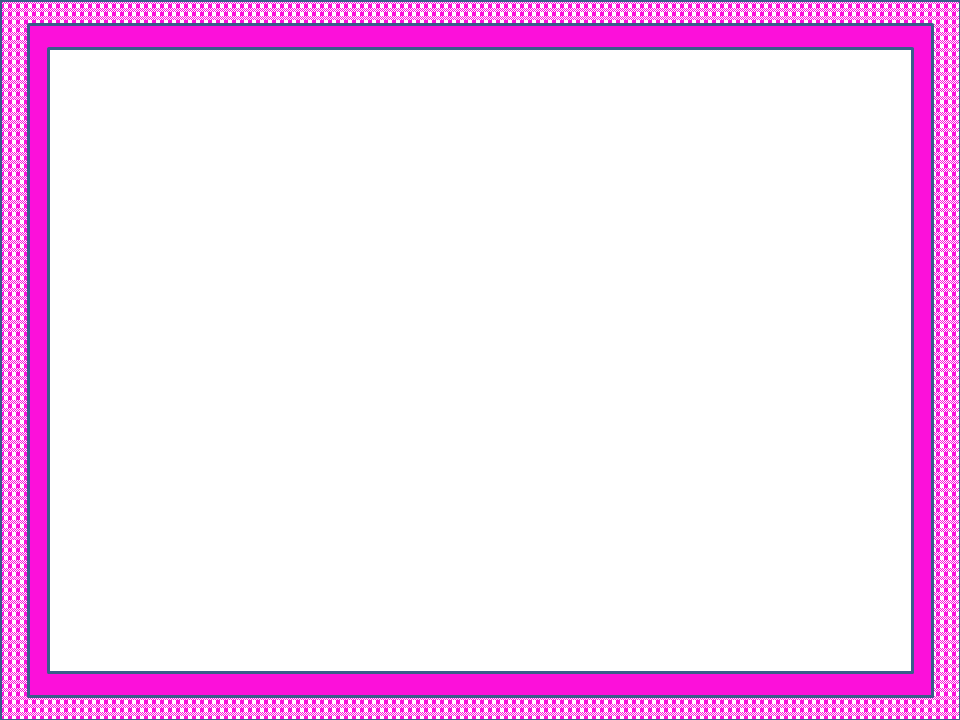 Graph y = -4x + 1
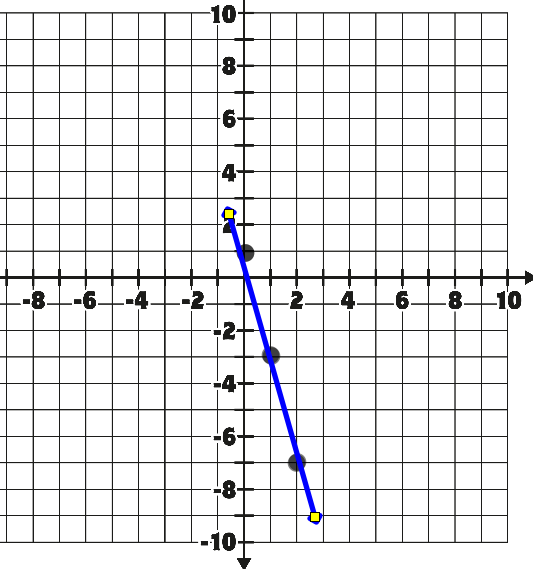 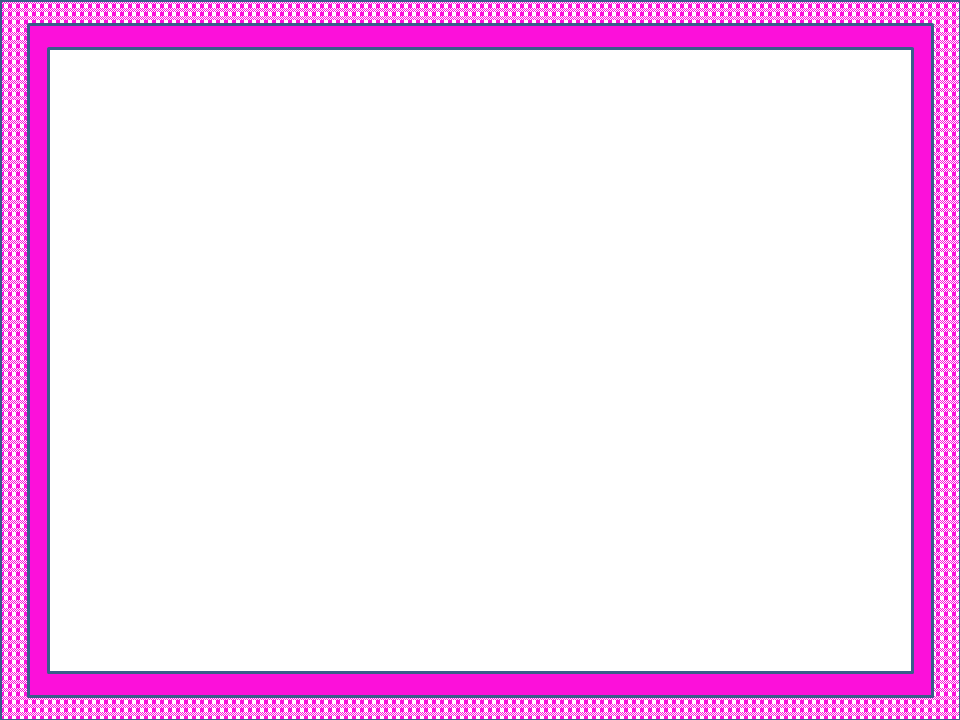 Closure
How can I graph ordered pairs to the left of the y intercept?
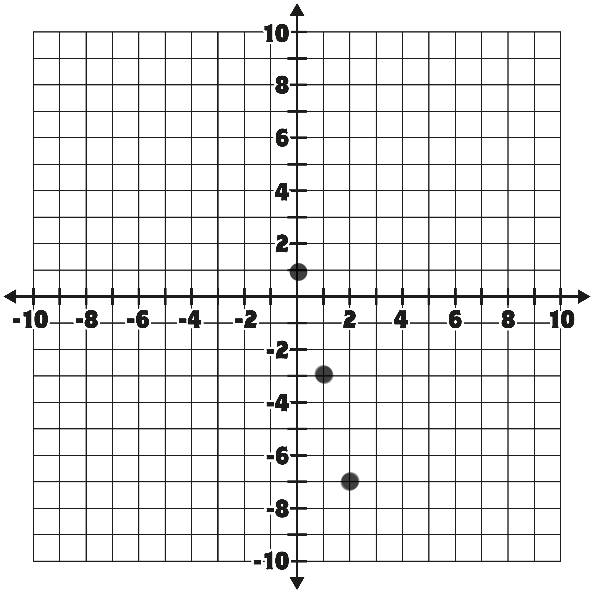 Do the opposite. Instead of going down 4 right 1 go up 4 left 1.